ГРАЧ
ЖАВОРОНОК
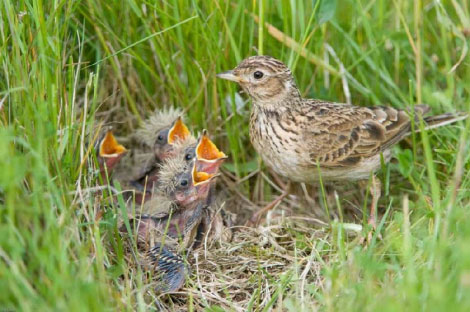 СКВОРЕЦ
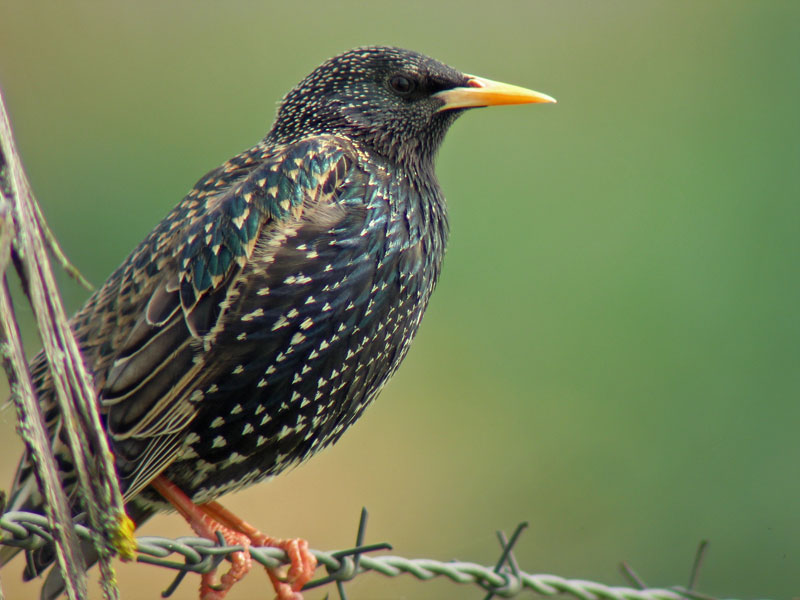 МУХОЛОВКА-ПЕСТРУШКА
КУКУШКА
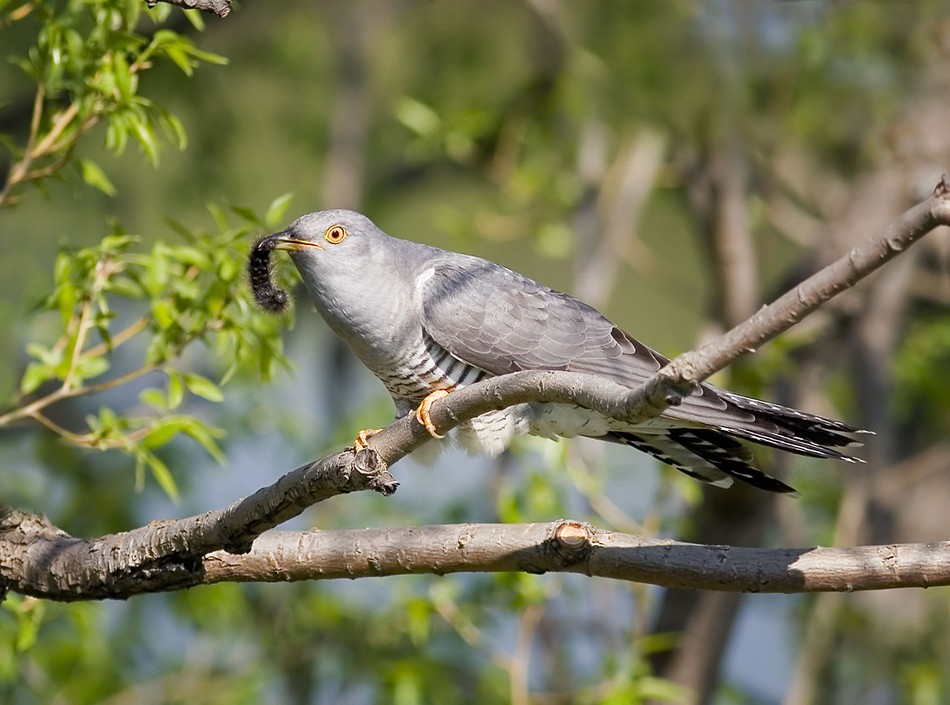 ЛАСТОЧКА
СОЛОВЕЙ
ИВОЛГА
ЗАРЯНКА
ГОРИХВОСТКА
ЗЯБЛИК
КЛЕСТ
СВИРИСТЕЛЬ
ТРЯСОГУЗКА
КЕДРОВКА
кобчик
ДЯТЕЛ
ВОРОБЕЙ
сова
НЕ  ТРОГАЙ ПТИЧЬИХ ГНЁЗД!
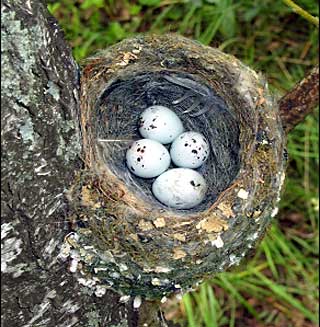 НЕ  ТРОГАЙТЕ   ПТЕНЦОВ!
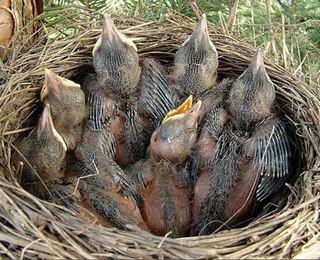 УДИВИТЕЛЬНЫЕ  ФАКТЫ  ИЗ  ЖИЗНИ  ПТИЦ
Самая маленькая птица– колибри-пчелка. Ее длина всего 5,7 см, вес 1,6 г. Скорость полета колибри-пчелок 80 км/ч, в полете они жужжат, как пчелы из-за высокой частоты движения крыльев (80-100 взмахов в секунду).
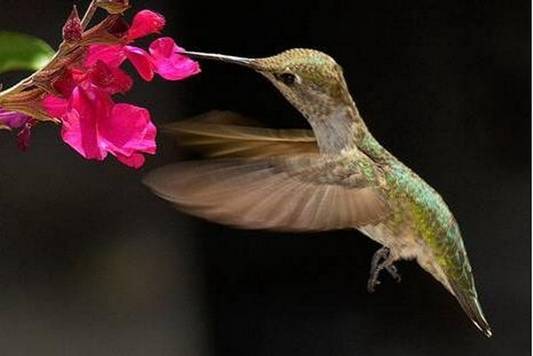 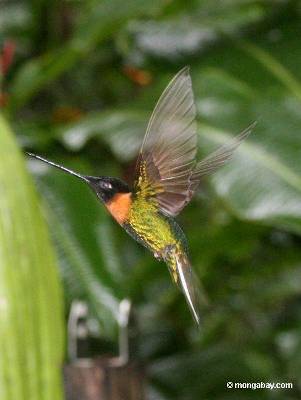 Питаются колибри нектаром, зависая перед цветами и высасывая содержимое тонким длинным клювом, а также мелкими насекомыми, обитающими в цветах. Гнезда колибри-пчелок по размерам не превышают наперсток.
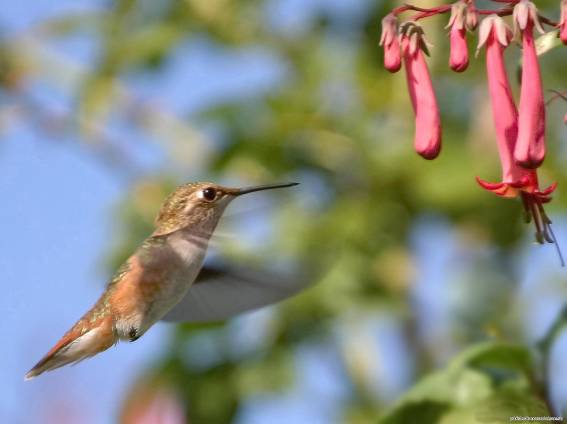 Самой большой птицей на планете сейчас является африканский страус – его рост достигает 2,7 м, а вес – 175 кг. Длинная шея увенчана маленькой головой с плоским клювом.
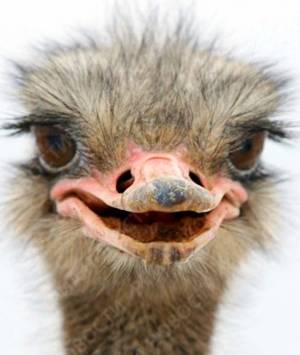 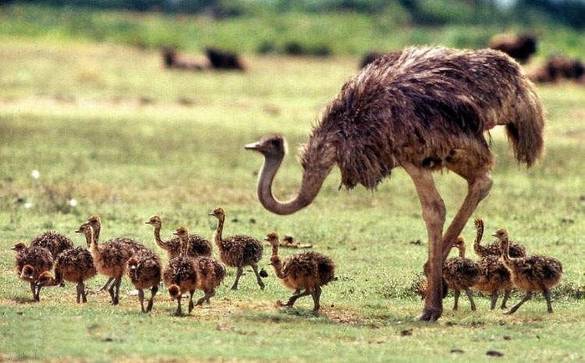 Кстати, глаза у страусов настолько большие, что превышают размером их же мозг. Страус – птица нелетающая, поэтому ноги развиты у него гораздо лучше, чем крылья
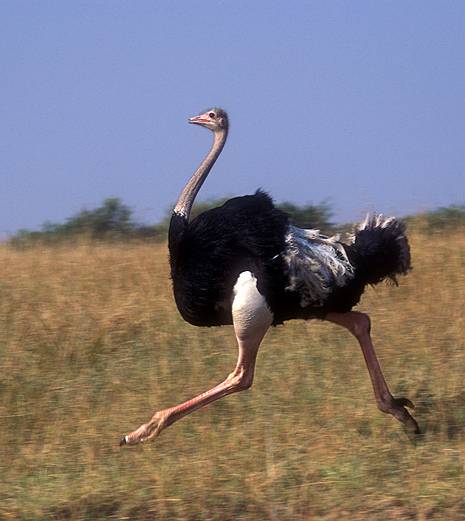